Mrs. Peters’
Classroom
Expectation
CHAMPS
CH
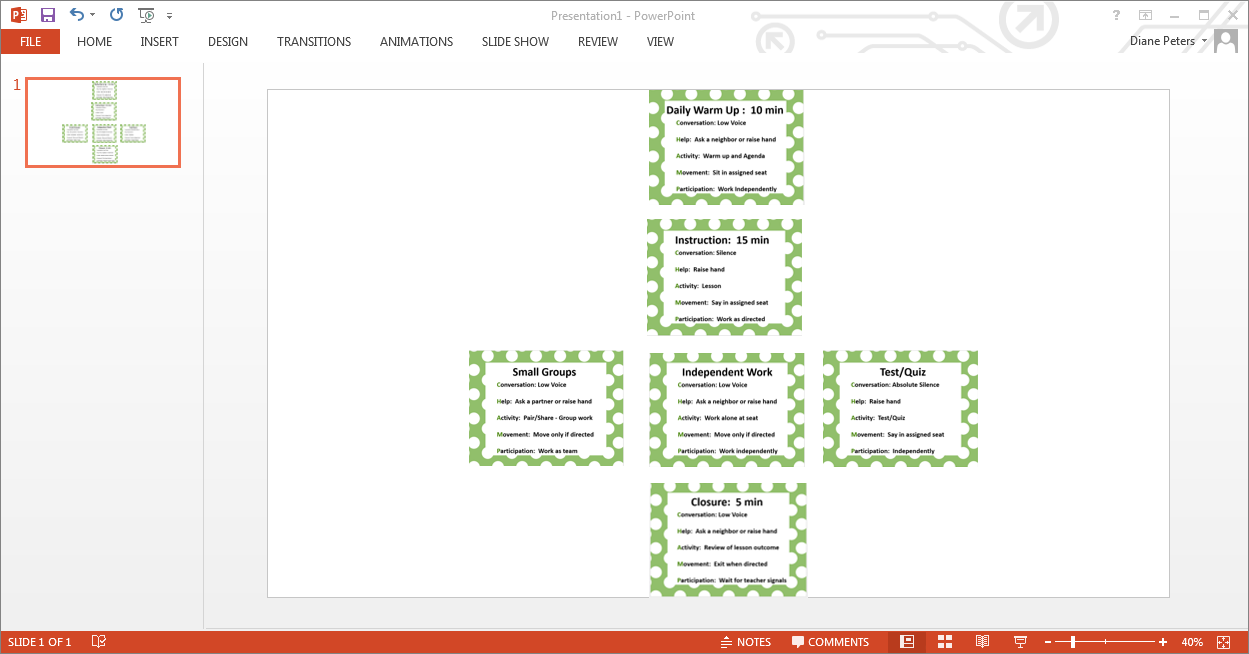 Editable 
Classroom 
Management
Posters
Daily Warm Up :  10 min
Conversation: Low Voice
Help:  Ask a neighbor or raise hand

Activity:  Warm up and Agenda

Movement:  Sit in assigned seat

Participation:  Work Independently
Instruction:  15 min
Conversation: Silence
Help:  Raise hand

Activity:  Lesson

Movement:  Stay in assigned seat

Participation:  Work as directed
Small Groups
Conversation: Low Voice
Help:  Ask a partner or raise hand

Activity:  Pair/Share - Group work

Movement:  Move only if directed

Participation:  Work as team
Independent Work
Conversation: Low Voice
Help:  Ask a neighbor or raise hand

Activity:  Work alone at seat

Movement:  Move only if directed

Participation:  Work independently
Test/Quiz
Conversation: Absolute Silence
Help:  Raise hand

Activity:  Test/Quiz

Movement:  Stay in assigned seat

Participation:  Independently
Closure:  5 min
Conversation: Low Voice
Help:  Ask a neighbor or raise hand

Activity:  Review of lesson outcome

Movement:  Exit when directed

Participation:  Wait for teacher signals